INSTRUCTIONS
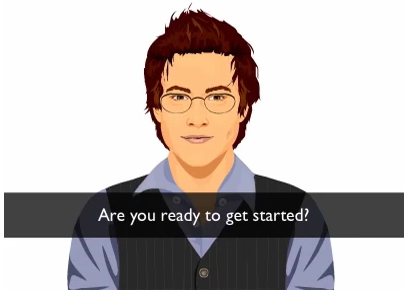 10 years in your present health
Our avatar will talk you through the questions, please listen to him as he has important information for you. If you need him to repeat what he’s said, hover over him and click on the 	button when he has finished talking.
This blue bar always represents 10 years in your present health.
Choice 1:
1
2
3
5
6
7
8
9
10
0
4
Later on in the survey you will be able to click on either bar to choose between them, and mousing over them will bring up their details.
Choice 2:
10 years in the best possible health
Best possible physical, mental & social health
This pink bar will represent 10 years or less in the best possible health.
years
[Speaker Notes: 9y6m      need to remove text(you’re prepared to give up 1 month but)  so that what remains is universally applicable]
Hi there. I’m going to ask you about how much you value your present health. The purpose of these questions is to explore how much time you would sacrifice to improve your health.

 I’m here to help make it clear and easy for you to understand. 
 
Are you ready to get started? 
Press the <next> button to continue.
[Speaker Notes: Intro2  Vimeo 37040706]
How does your present health compare with the best health possible?
 
The best health possible means you have an extraordinary sense of wellbeing with NO symptoms or impediments at all. Your physical health is excellent – you have no pain or discomfort. Your hearing, vision and speech are perfect. Your energy, strength and flexibility are at their peak. Mentally you are happy, enthusiastic, and confident and you have a high self esteem. You’re never sad, depressed, worried or anxious. And to top it off, you have excellent social and family relationships. It simply can’t get any better than this.
 
So how does you present health compare?
 
I believe my present health is…
 
the best health possible 
less than the best health possible
[Speaker Notes: Besthealth  Vimeo 37040696]
So you believe that living in your present health is the same as living in the best possible health. These alternatives are represented in the diagram. Choice 1 represents your present health for 10 years. Choice 2 represents the best possible health for 10 years. Please confirm if you believe you have the best health possible.
10 years in your present health
Choice 1:
OR
1
2
3
5
6
7
8
9
10
0
4
Choice 2:
10 years in the best possible health
Best possible physical, mental & social health
years
That’s right, I have the best health possible. 
I guess my health could be better than it is.
[Speaker Notes: Peak2  Vimeo 37040732]
Great. Welcome to the human race. Now, I want you to imagine that your present health (which is less than the best possible) will remain exactly the way it is and then you will die a sudden death 10 years from now in the year 2022. This is a hypothetical scenario so it’s not important how you die - it’s not even the focus of this study. What IS important is that your present health will not get any better or worse in that time - there won’t be any improvement or deterioration. Just you, in your present health, as is, for the next 10 years. 
 
Got it?
Press the <next> button to continue.
[Speaker Notes: Tenyears  Vimeo 37040749]
Okay. Now, would you be willing to exchange these final 10 years in your present health for a shorter period of time living in the best health possible?
 
For example, would you rather live for 10 years in your present health or 9 years and 11 months in the best possible health, effectively choosing to live 1 month less?
10 years in your present health
Choice 1:
0
4
1
2
3
5
6
7
8
9
10
OR
Choice 2:
9 years and 11months in the best possible health
Death
Best possible physical, mental & social health
years
10 years in my present health. 
9 years  and 11 months in the best possible health
[Speaker Notes: Onemonth2  Vimeo 37040717]
Would you rather live for 10 years in your present health or 9 years and 9 months in the best possible health, effectively choosing to live 3 months less?
10 years in your present health
Choice 1:
OR
0
4
1
2
3
5
6
7
8
9
10
Choice 2:  9 years and 9 months in the best possible health
Death
Best possible physical, mental & social health
years
10 years in my present health
9 years  and 9 months in the best possible health
[Speaker Notes: 9y9m  Vimeo 37040688]
Okay. Now, would you be willing to exchange these final 10 years in your present health for a shorter period of time living in the best health possible?

What about giving up 6 months? Would you rather live for 10 years in your present health or 9 years and 6 months in the best possible health, effectively choosing to live 6 months less?
10 years in your present health
Choice 1:
OR
0
4
1
2
3
5
6
7
8
9
10
Choice 2:  9 years and 6 months in the best possible health
Death
Best possible physical, mental & social health
years
10 years in my present health
9 years  and 6 months in the best possible health for
[Speaker Notes: 9y6m    Vimeo 37040678
  need to remove text(you’re prepared to give up 1 month but)  so that what remains is universally applicable]
Okay. So what about giving up 9 months? Would you rather live for 10 years in your present health or 9 years and 3 months in the best possible health, effectively choosing to live 9 months less?
Choice 1:
OR
0
4
1
2
3
5
6
7
8
9
10
Choice 2:
years
10 years in my present health
9 years  and 3 months in the best possible health for
[Speaker Notes: 9y3m – Vimeo 37040666]
Would you rather live for 10 years in your present health or 9 years in the best possible health, effectively choosing to live 1 year less?
Choice 1:
OR
0
4
1
2
3
5
6
7
8
9
10
Choice 2:
years
10 years in my present health  
9 years in the best possible health
[Speaker Notes: 9y  Vimeo 37040653]
Would you rather live for 10 years in your present health or 8 years and 6 months in the best possible health, effectively choosing to live 1 year and 6 months less?
Choice 1:
OR
0
4
1
2
3
5
6
7
8
9
10
Choice 2:
years
10 years in my present health  
8 years  and 6 months in the best possible health
[Speaker Notes: 8y6m  Vimeo 37041473]
Would you rather live for 10 years in your present health or 8 years in the best possible health, effectively choosing to live 2 years less?
Choice 1:
OR
0
4
1
2
3
5
6
7
8
9
10
Choice 2:
years
10 years in my present health  
8 years in the best possible health
[Speaker Notes: 8y  Vimeo 37040607]
And would you prefer to live for 10 years in your present health or 7 years and 6 months in the best possible health, effectively choosing to live 2 years and 6 months less?
Choice 1:
OR
0
4
1
2
3
5
6
7
8
9
10
Choice 2:
years
10 years in my present health  
7 years and 6 months in the best possible health
[Speaker Notes: 7y6m Vimeo 37040600]
Okay so how ‘bout 10 years in your present health or 7 years in the best possible health, effectively choosing to live 3 years less?
Choice 1:
OR
0
4
1
2
3
5
6
7
8
9
10
Choice 2:
years
10 years in my present health  
7 years in the best possible health
[Speaker Notes: 7y  Vimeo 37040595]
Okay good, now would you rather live for 10 years in your present health or 6 years and 6 months in the best possible health, effectively choosing to live 3 years and 6 months less?
Choice 1:
OR
0
4
1
2
3
5
6
7
8
9
10
Choice 2:
years
10 years in my present health  
6 years  and 6 months in the best possible health
[Speaker Notes: 6y6m  Vimeo 37040585]
Now please choose between living for 10 years in your present health or living for 6 years in the best possible health, effectively choosing to live 4 years less?
Choice 1:
OR
0
4
1
2
3
5
6
7
8
9
10
Choice 2:
years
10 years in my present health  
6 years in the best possible health
[Speaker Notes: 6y  Vimeo 37040580]
Now please choose between living 10 years in your present health or 5 years and 6 months in the best possible health, effectively choosing to live 4 years and 6 months less?
Choice 1:
OR
0
4
1
2
3
5
6
7
8
9
10
Choice 2:
years
10 years in my present health  
5 years  and 6 months in the best possible health
[Speaker Notes: 5y6m    Vimeo 37040557]
And would you prefer to live for 10 years in your present health or 5 years in the best possible health, effectively choosing to live 5 years less?
Choice 1:
OR
0
4
1
2
3
5
6
7
8
9
10
Choice 2:
years
10 years in my present health  
5 years in the best possible health
[Speaker Notes: 5y   Vimeo 37040552]
Okay so how ‘bout 10 years in your present health or 4 years and 6 months in the best possible health, effectively choosing to live 5 years and 6 months less?
Choice 1:
OR
0
4
1
2
3
5
6
7
8
9
10
Choice 2:
years
10 years in my present health  
4 years  and 6 months in the best possible health
[Speaker Notes: 4y6m    Vimeo 37040545]
And would you prefer to live for 10 years in your present health or 4 years in the best possible health, effectively choosing to live 6 years less?
Choice 1:
OR
0
4
1
2
3
5
6
7
8
9
10
Choice 2:
years
10 years in my present health  
4 years in the best possible health
[Speaker Notes: 4y Vimeo 37040540]
Okay how ‘bout 10 years in your present health or 3 years and 6 months in the best possible health, effectively choosing to live 6 years and 6 months less?
Choice 1:
OR
0
4
1
2
3
5
6
7
8
9
10
Choice 2:
years
10 years in my present health  
3 years  and 6 months in the best possible health
[Speaker Notes: 3y6m   Vimeo 37040528]
Now please choose between living 10 years in your present health or 3 years in the best possible health, effectively choosing to live 7 years less.
Choice 1:
OR
0
4
1
2
3
5
6
7
8
9
10
Choice 2:
years
10 years in my present health  
3years in the best possible health
[Speaker Notes: 3y   Vimeo 37040511]
Okay how ‘bout 10 years in your present health or 2 years and 6 months in the best possible health, effectively choosing to live 7 years and 6 months less?
Choice 1:
OR
0
4
1
2
3
5
6
7
8
9
10
Choice 2:
years
10 years in my present health  
2 years  and 6 months in the best possible health
[Speaker Notes: 2y6m  Vimeo 37040503]
Would you rather live for 10 years in your present health or 2 years in the best possible health, effectively choosing to live 8 years less?
10 years in your present health
Choice 1:
OR
0
4
1
2
3
5
6
7
8
9
10
Choice 2:
2 years in the best possible health
Death
Best possible physical, mental & social health
years
10 years in my present health  
2 years in the best possible health
[Speaker Notes: 2y   Vimeo 37040497]
Now would you rather live for 10 years in your present health or 1 year and 6 months in the best possible health, effectively choosing to live 8 years and 6 months less?
Choice 1:
OR
0
4
1
2
3
5
6
7
8
9
10
Choice 2:
years
10 years in my present health  
1 year and 6 months in the best possible health
[Speaker Notes: 1y6m   Vimeo 37040479]
Would you rather live for 10 years in your present health or 1 year in the best possible health, effectively choosing to live 9 years less?
Choice 1:
OR
0
4
1
2
3
5
6
7
8
9
10
Choice 2:
years
10 years in my present health  
1 year in the best possible health
[Speaker Notes: 1y    Vimeo 37040467]
Would you rather live for 10 years in your present health or 6 months in the best possible health, effectively choosing to live 9 years and 6 months less?
Choice 1:
OR
0
4
1
2
3
5
6
7
8
9
10
Choice 2:
years
10 years in my present health  
6 months in the best possible health  I recommend that you consult your doctor or ring Lifeline on…
[Speaker Notes: 6m   Vimeo 37040571]
Would you rather live for 10 years in your present health or would you rather be dead?
10 years in your present health
Choice 1:
OR
0
4
1
2
3
5
6
7
8
9
10
Choice 2:
Immediate death
years
10 years in my present health  
Immediate death
[Speaker Notes: Wtd   Vimeo 37040770]
I recommend that you consult your doctor or ring Lifeline on 13 11 14
[Speaker Notes: Preferdead     Vimeo 37040742]
Thanks for completing this section and that’s all from me. please give me some feedback about how easy or difficult you found my questions.
How difficult did you find the questions  about living in your present health or the best possible health?
Very difficult
Very easy
2
2
6
6
8
8
10
10
0
0
4
4
Were you sure that your final answer truly indicated the time you would sacrifice to be in the best possible health?
Very unsure
Very sure
[Speaker Notes: Thanks   Vimeo 37040760]
Do you have any comments you would like to make about these questions?